Jesús en la vida de las personas
Alumno: Sergio Quiroz Portal
Docente: Juan Céspedes Cortez
Grado y sección: 5to B
Fecha de presentación: 04/07/2023
Objetivos
Saber quien es Jesús
01
Las Enseñanzas de Jesús hacia nosotros
03
02
Porque Jesús es importante en la vida de las personas
¿Quién es Jesús?
- Hijo de Dios 

- Prueba de la existencia de Dios

- Jesús nos enseña a nosotros
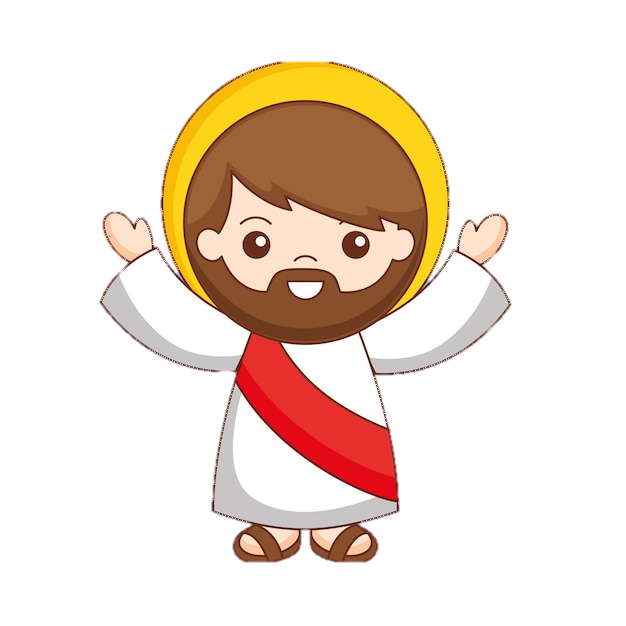 Porque Jesús es importante en la vida de las personas
-Llama a las personas y las transforma 

-Mc 2, 13-17 ; Mateo

-¿Será bueno el llamado?
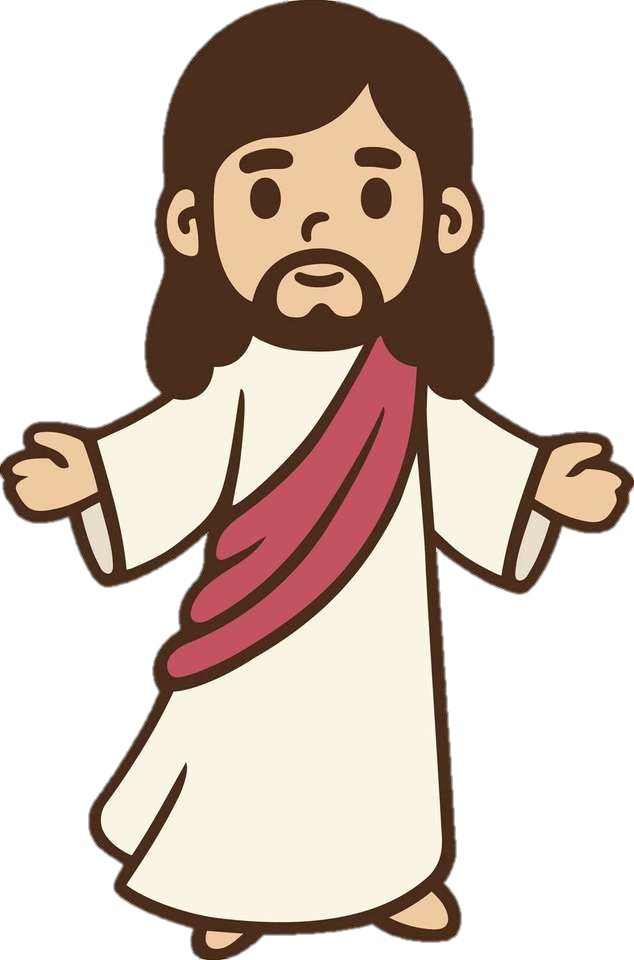 Las Enseñanzas de Jesús hacia nosotros
Amar a Dios y al Prójimo

Mateo 22:37-39: El 1er y 2do mandamiento según Jesús
Las Enseñanzas de Jesús hacia nosotros
Vive la Regla de Oro

Mateo 7:12: Hacer las cosas como queremos que nos la hagan a nosotros
Las Enseñanzas de Jesús hacia nosotros
Tener fe en Jesucristo 

Juan 3:16: Creer en él y sus enseñanzas
Las Enseñanzas de Jesús hacia nosotros
Comunicación sincera con Dios

Jesús nos enseño orar a Dios a través de su ejemplo
Las Enseñanzas de Jesús hacia nosotros
El perdón liberal

Mateo 18: 21-22: ofrecimiento de nuestro perdón por nuestras malas acciones
CONCLUSIONES
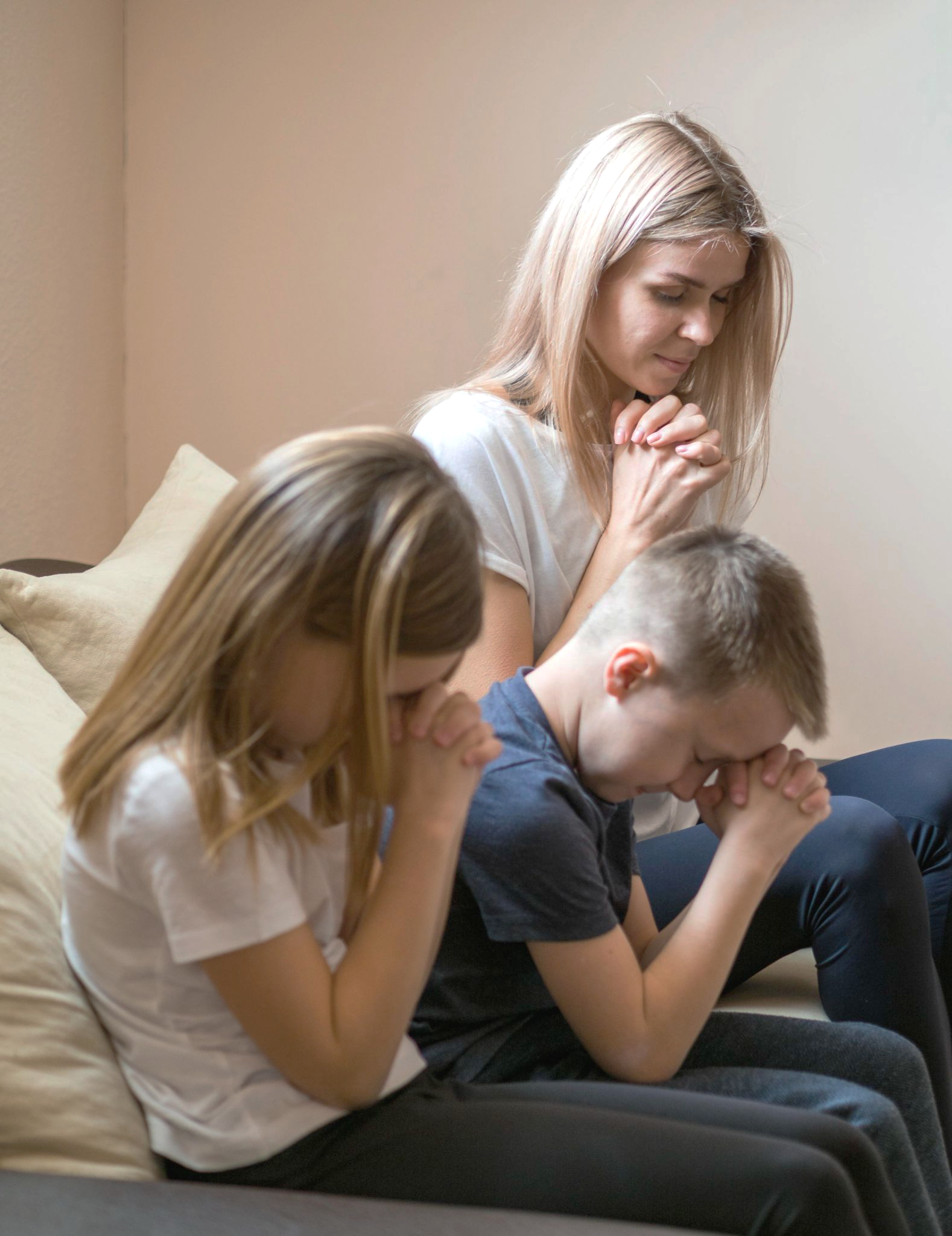 -Pudimos sabes quien es Jesús.

-La importancia de Jesús en las personas fue un punto importante en la exposición.

-Las enseñanzas que nos ha dejado son claves en nuestra vida diaria.
Referencias bibiograficas
5 enseñanzas de Jesús que mejorarán tu vida. (s/f). Veniracristo.org. Recuperado el 5 de julio de 2023, de https://www.veniracristo.org/creencias/jesucristo/5-ensenanzas-de-jesus-que-mejoraran-tu-vida 
Jesús transforma la vida de esta persona pecadora. (s/f). Catholic.net. Recuperado el 5 de julio de 2023, de https://es.catholic.net/op/articulos/68066/cat/693/jesus-transforma-la-vida-de-esta-persona-pecadora.html 
¿Por qué es importante Jesucristo en mi vida? (2015, enero 1). Churchofjesuschrist.org. https://www.churchofjesuschrist.org/study/liahona/2015/01/youth/why-is-jesus-christ-important-in-my-life?lang=spa 
¿quién es Jesús? (2014, mayo 14). Paz Con Dios. https://pazcondios.net/quien-es-jesus/